WHY IVR IS ESSENTIAL TO RTC
ALLISON SMITH
OWNER/CEO THEIVRVOICE.COM
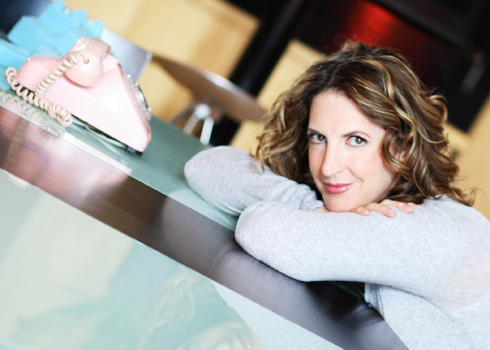 [Speaker Notes: Asterisk, also: Vonage, Verizon, Qwest, Cingular, Bell Canada, Cincinnati Bell, Hawaiian Telcom.  Cisco Meraki, FreeSWITCH.]
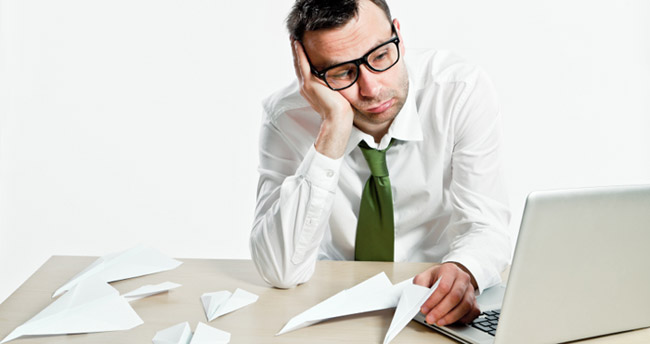 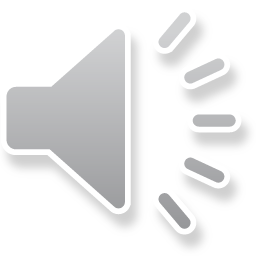 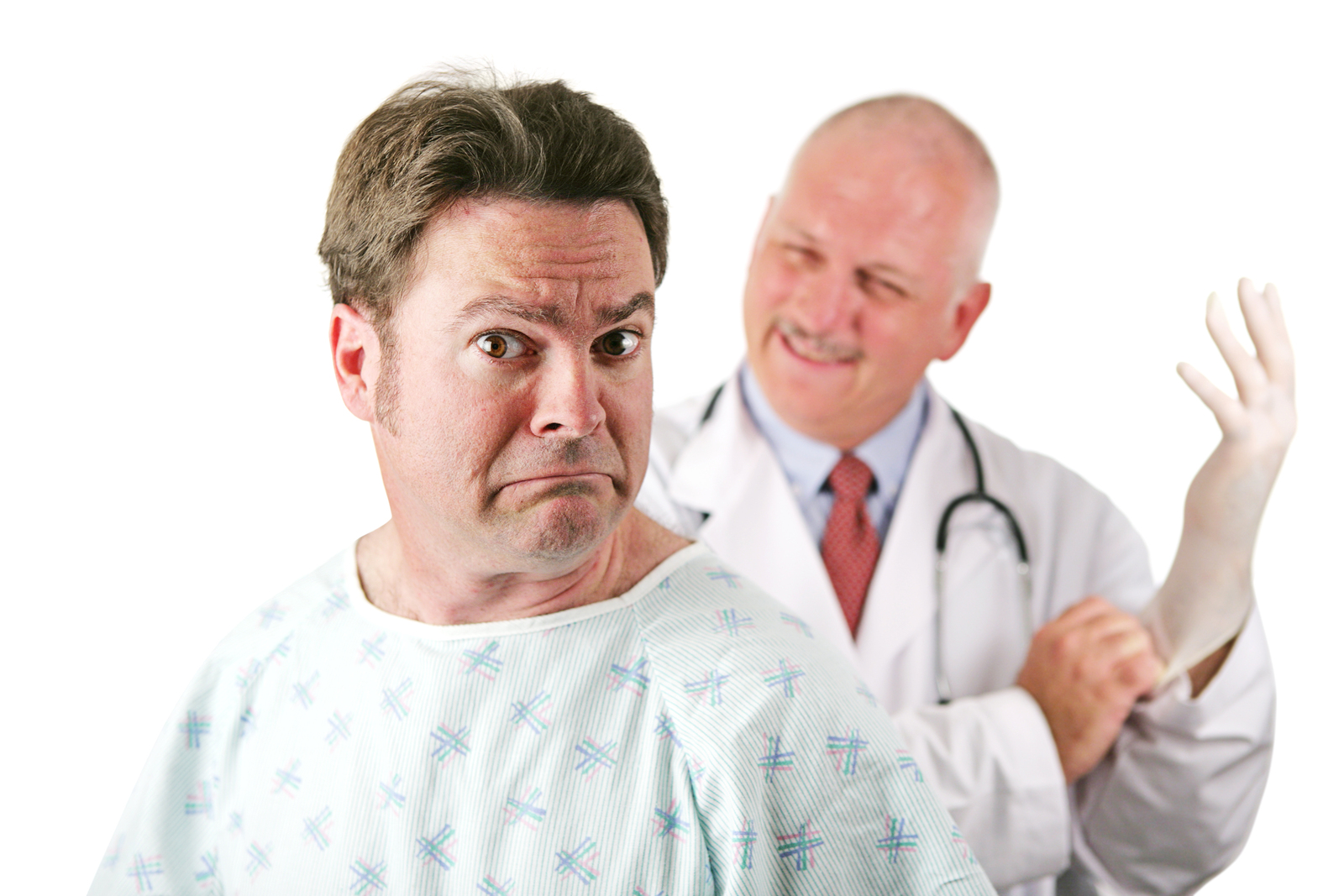 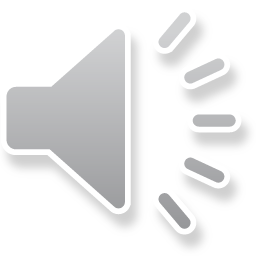 WHAT IVR HAS BEEN LIKE IN THE PAST:
WHAT IVR HAS BEEN LIKE IN THE PAST:
“WAITING ROOM”
WHAT IVR HAS BEEN LIKE IN THE PAST:
“WAITING ROOM”
FORMULAIC
WHAT IVR HAS BEEN LIKE IN THE PAST:
“WAITING ROOM”
FORMULAIC
EXPECTED
WHAT IVR HAS BEEN LIKE IN THE PAST:
“WAITING ROOM”
FORMULAIC
EXPECTED
NOT PART OF THE CORPORATE BRAND
WHAT IVR HAS BEEN LIKE IN THE PAST:
“WAITING ROOM”
FORMULAIC
EXPECTED
NOT PART OF THE CORPORATE BRAND
NOT USED TO ITS FULL POTENTIAL
WHAT IVR HAS BEEN LIKE IN THE PAST:
“WAITING ROOM”
FORMULAIC
EXPECTED
NOT PART OF THE CORPORATE BRAND
NOT USED TO ITS FULL POTENTIAL
BORING
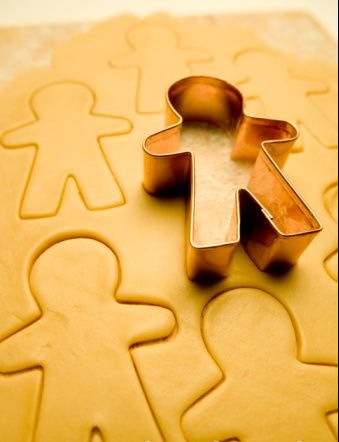 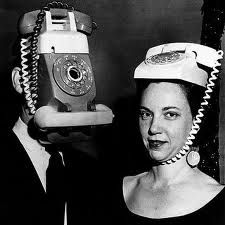 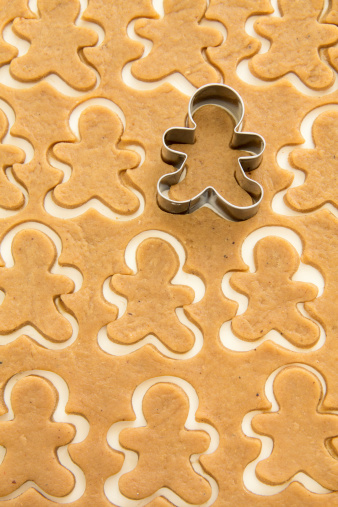 THE CORPORATE BRAND
THE CORPORATE BRAND
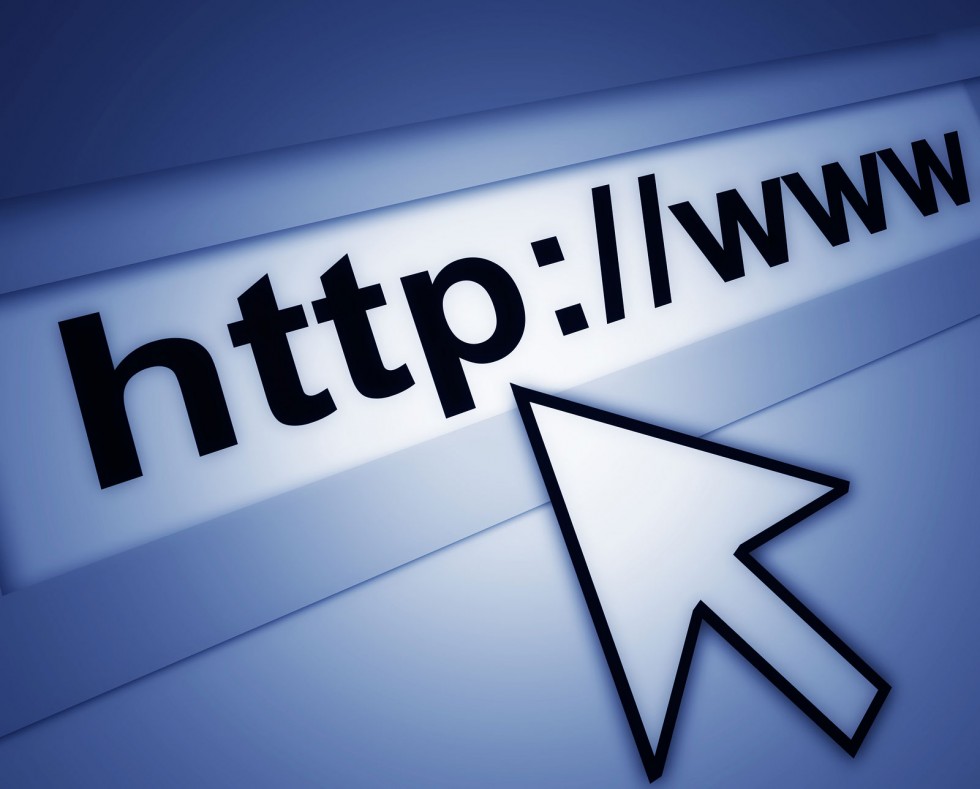 WEBSITE
THE CORPORATE BRAND
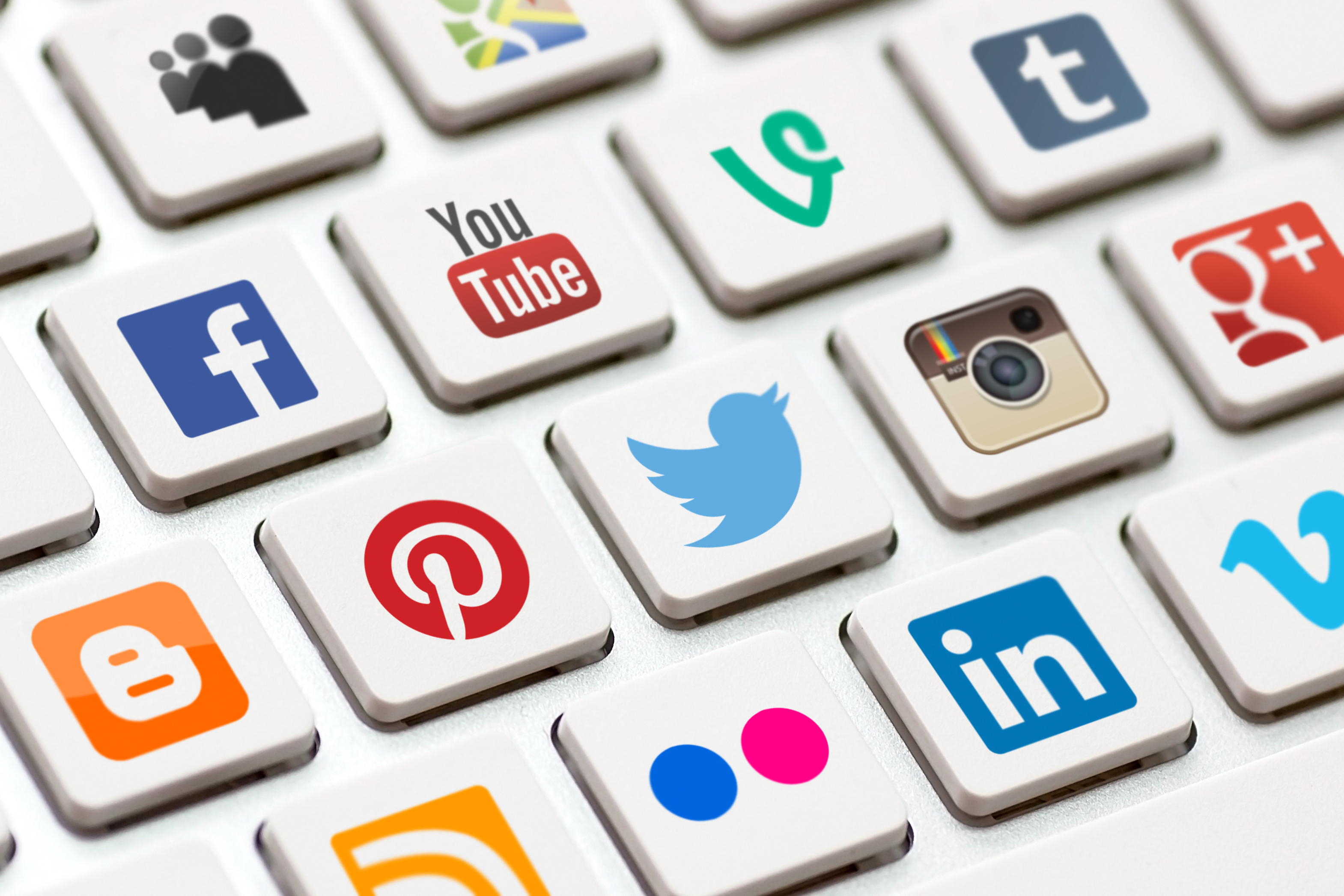 SOCIAL MEDIA
THE CORPORATE BRAND
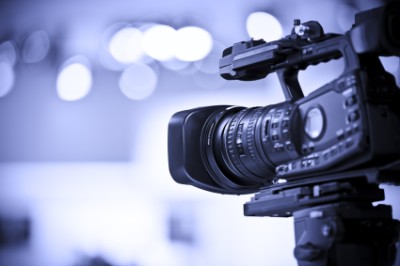 BROADCAST
THE CORPORATE BRAND
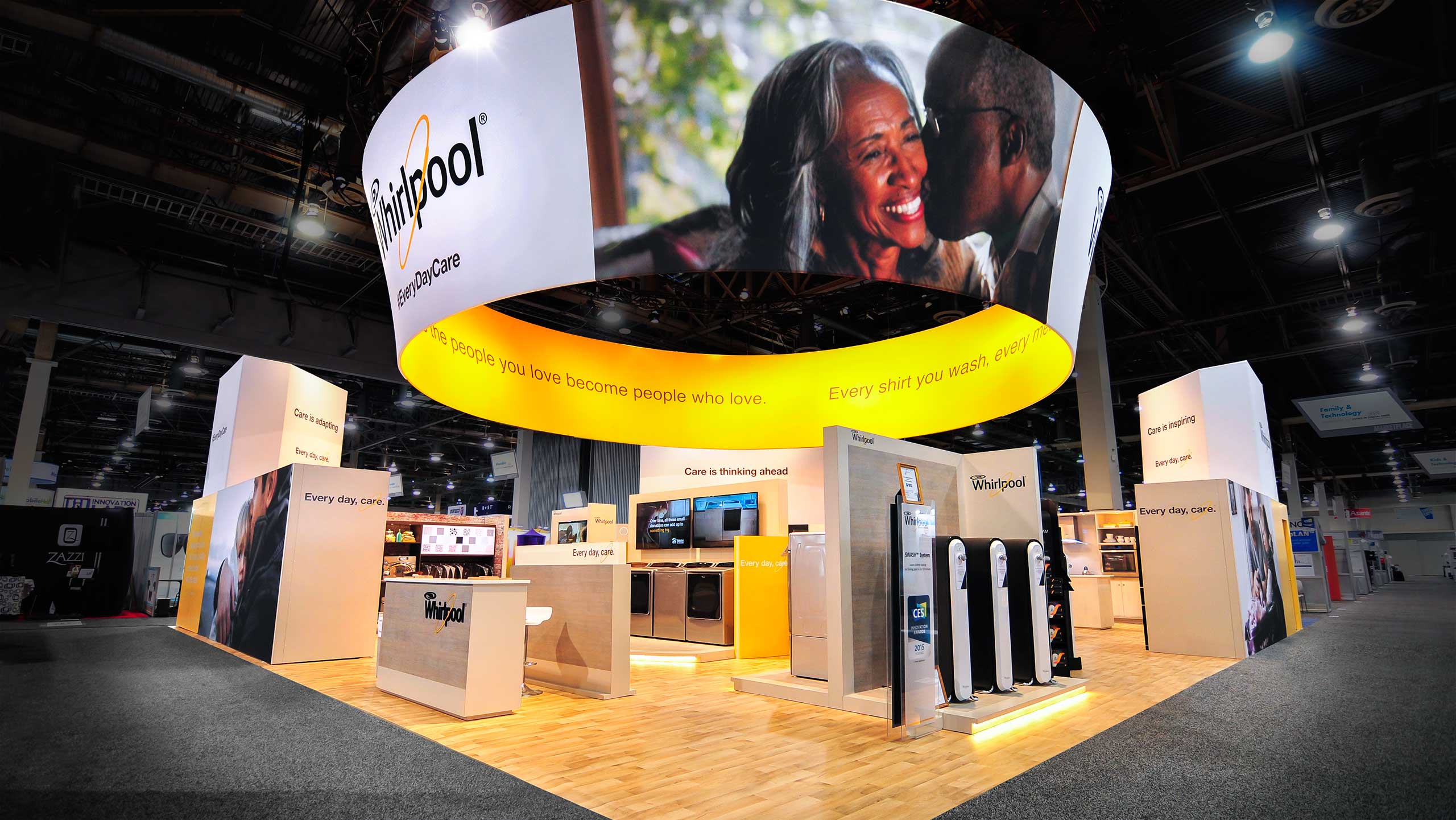 TRADESHOW PRESENCE
THE CORPORATE BRAND
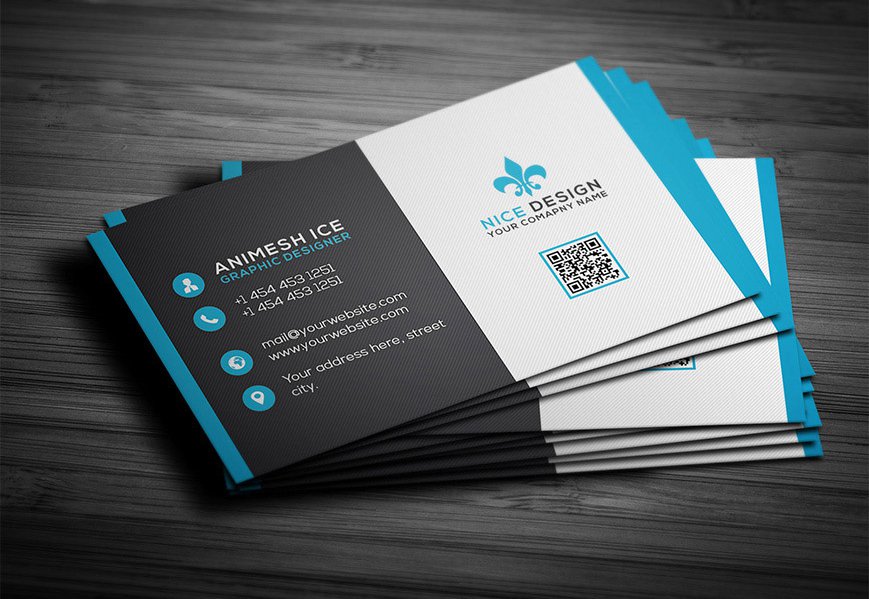 PRINTED MATERIALS
THE CORPORATE BRAND
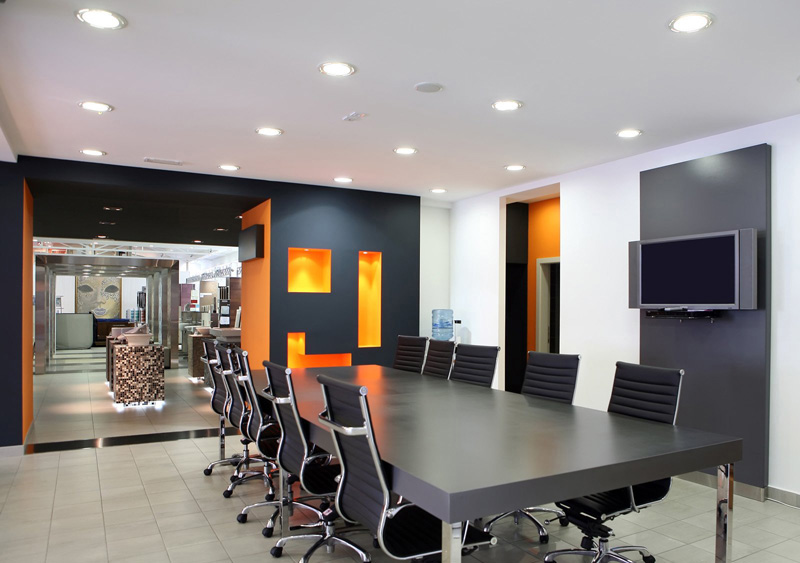 …EVEN OFFICE DECOR
THE CORPORATE BRAND
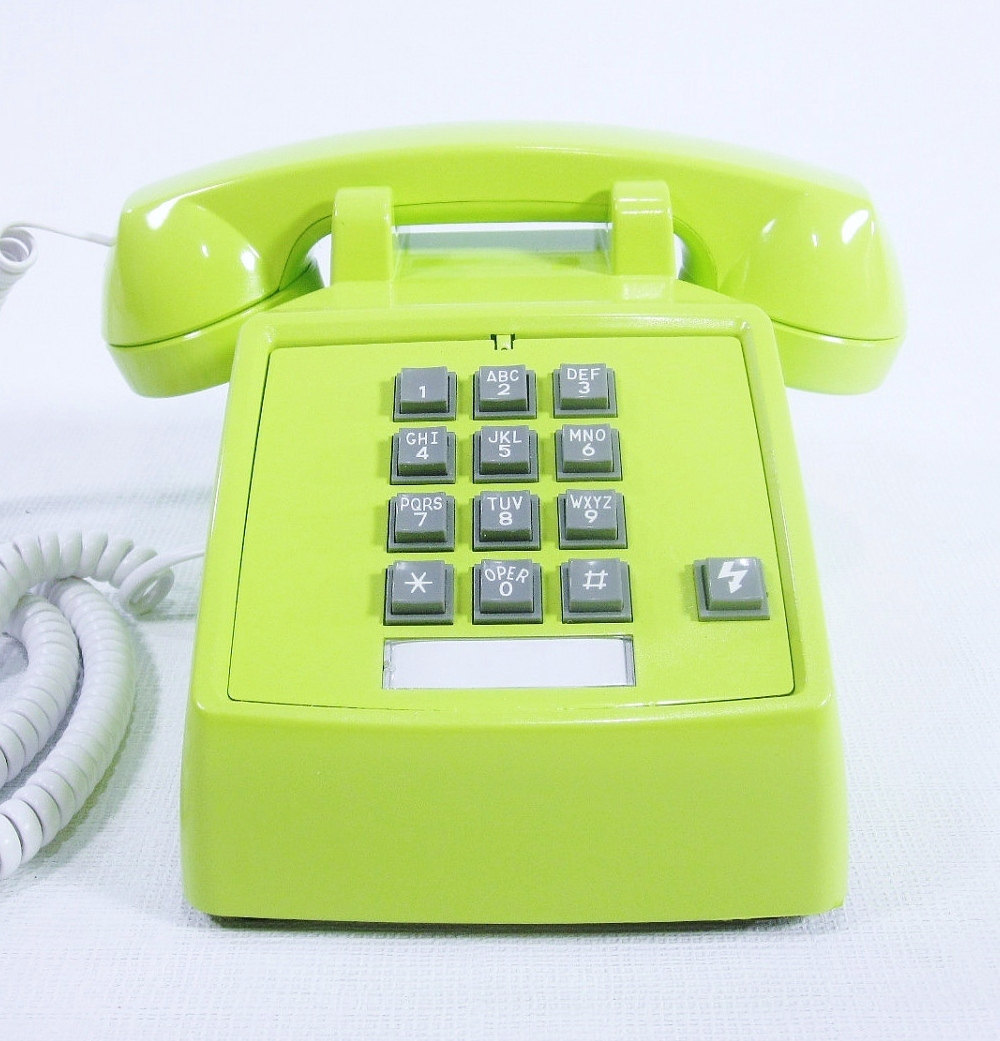 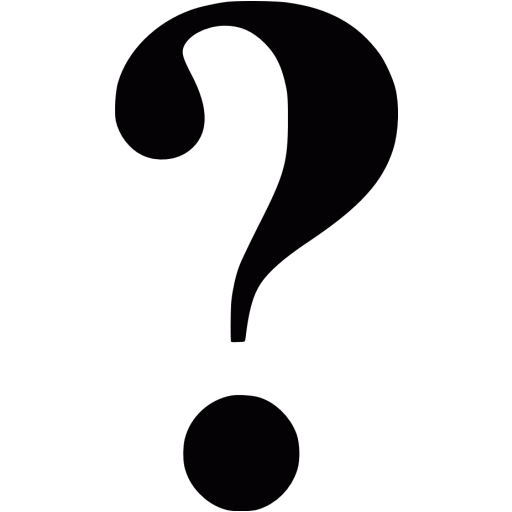 WHAT IVR SHOULD *NOT* BE:
WHAT IVR SHOULD *NOT* BE:
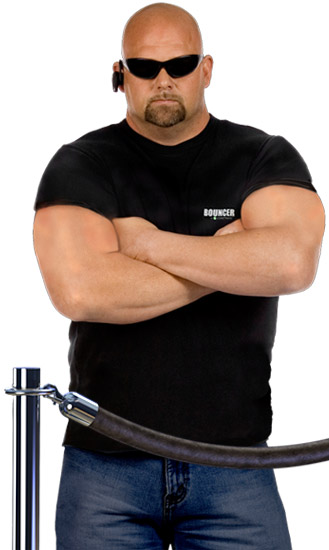 BOUNCER
[Speaker Notes: Should not be in the business of velvet roping callers, or – God forbid – ejecting them]
WHAT IVR SHOULD *NOT* BE:
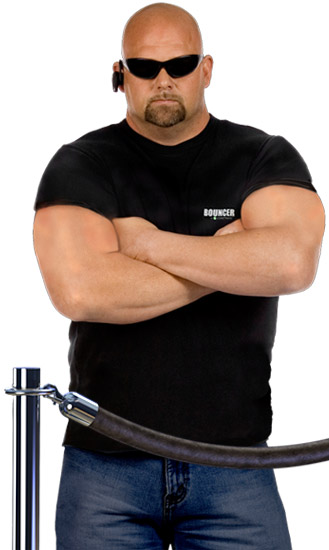 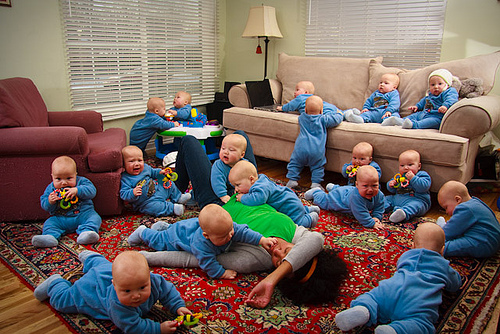 BABYSITTER
BOUNCER
[Speaker Notes: IVR is not a daycare]
WHAT IVR SHOULD *NOT* BE:
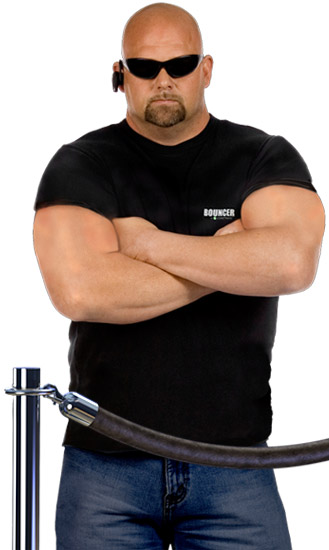 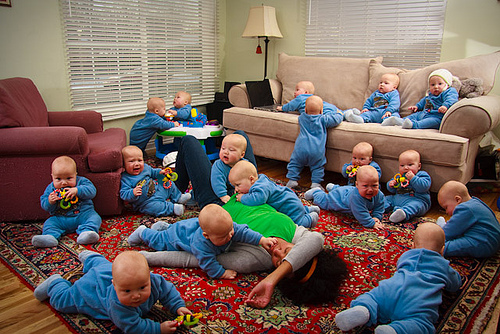 BABYSITTER
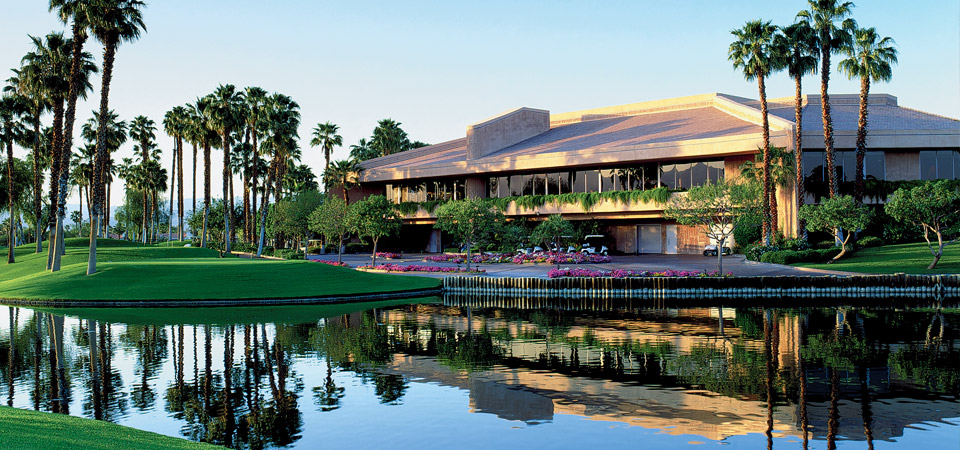 COUNTRY CLUB
BOUNCER
[Speaker Notes: IVR should not be an elite area where only a few select – and the lucky enough to have called earlier – get in.]
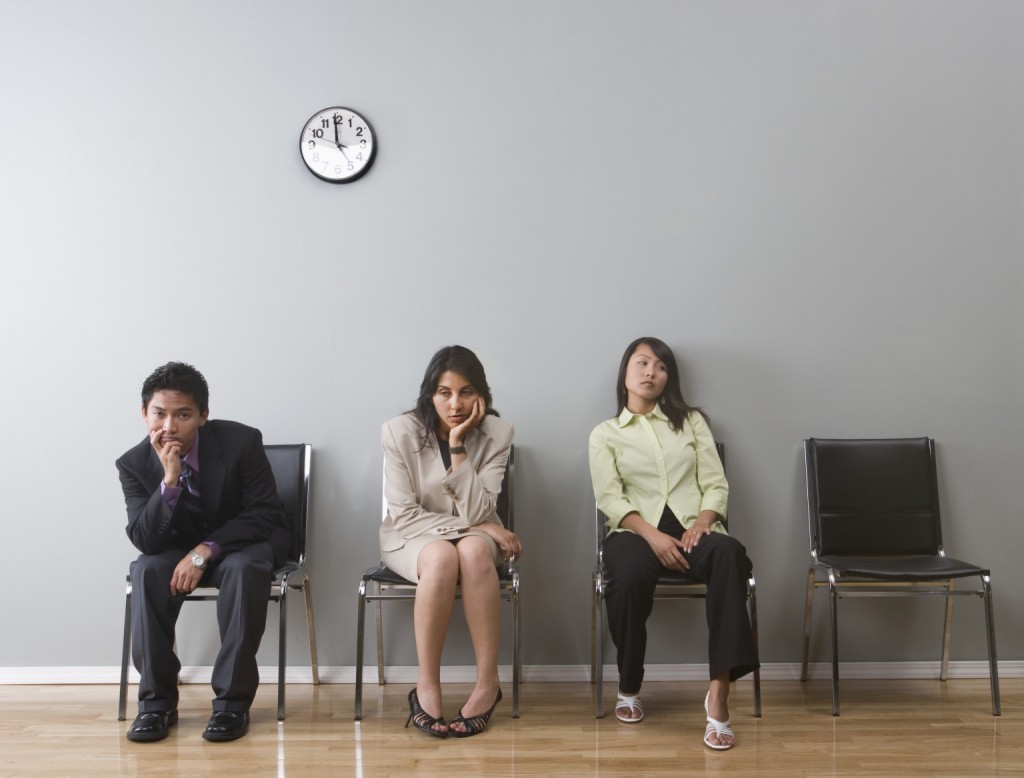 [Speaker Notes: Stagnant, suspended space]
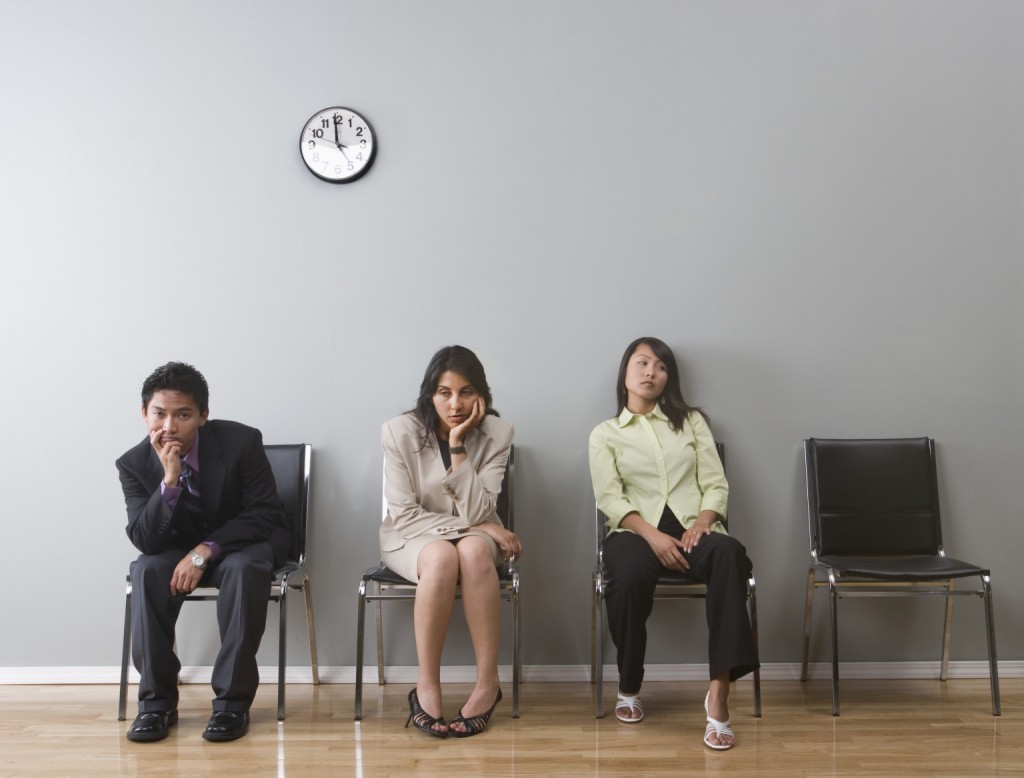 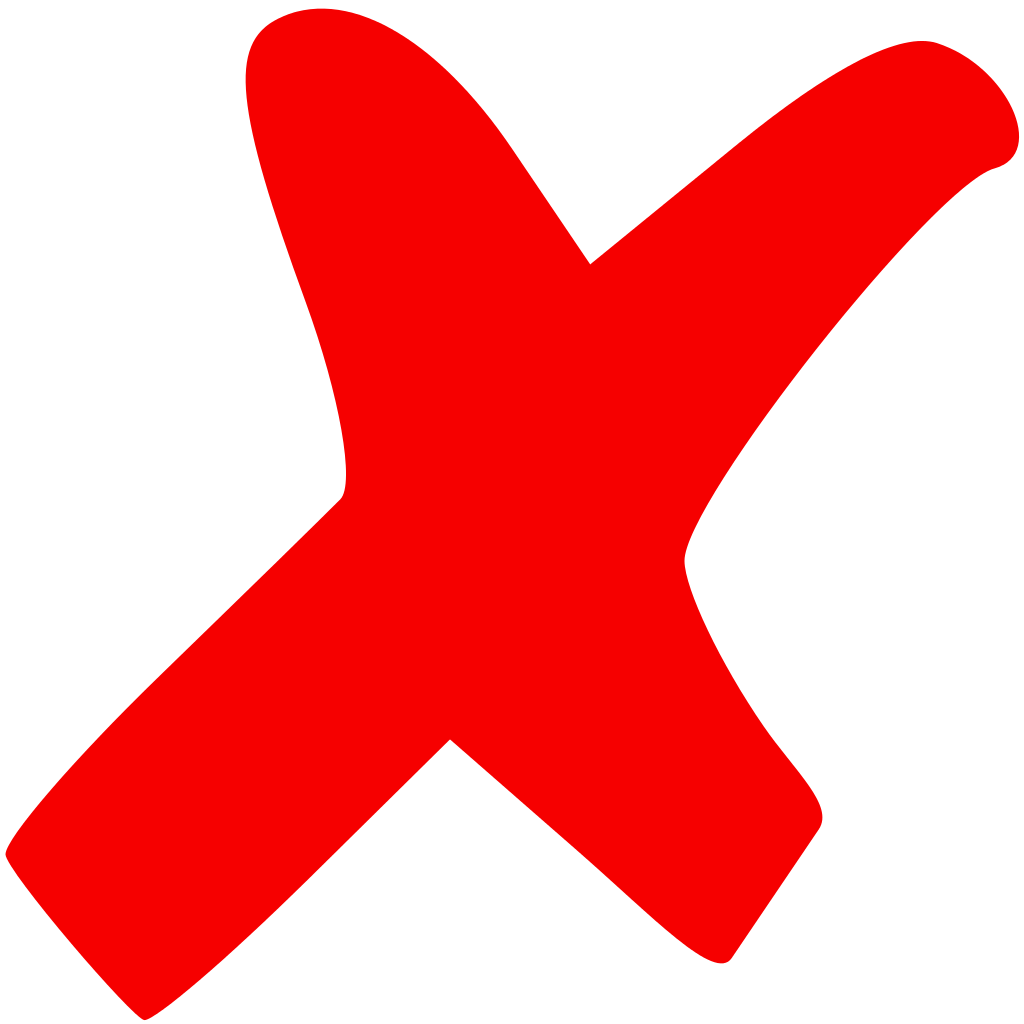 WHAT IVR *SHOULD* BE:
If there’s an IVR Heaven…..
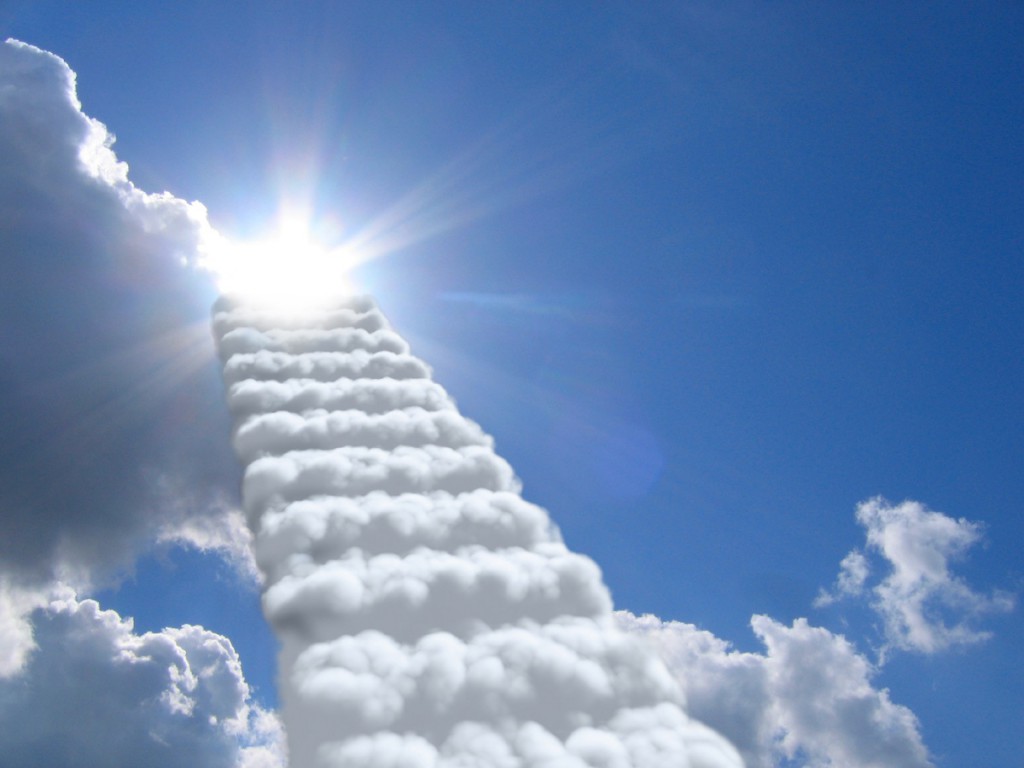 WHAT IVR *SHOULD* BE:
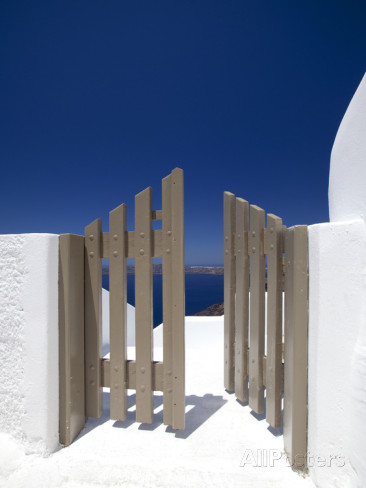 A GATEWAY
WHAT IVR *SHOULD* BE:
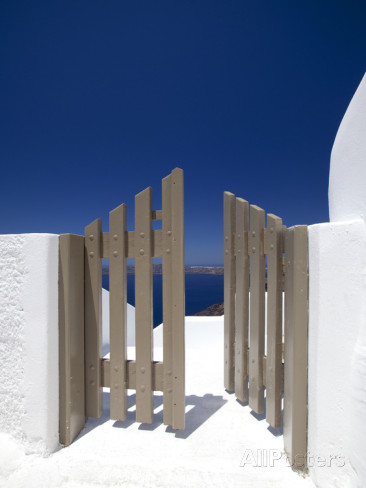 AN *INTEGRAL* PART OF THE BRAND
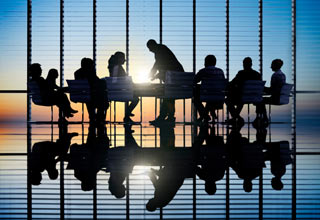 A GATEWAY
WHAT IVR *SHOULD* BE:
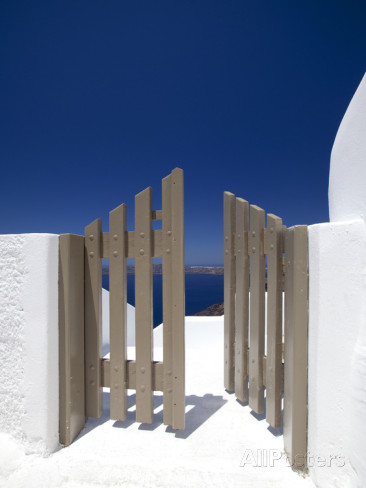 AN *INTEGRAL* PART OF THE BRAND
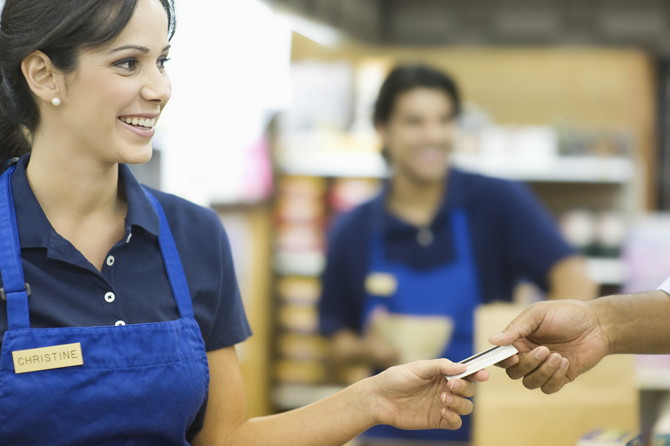 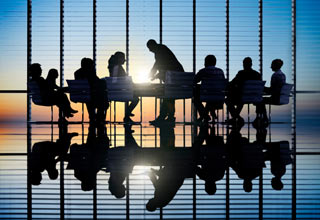 THE *START* OF THE TRANSACTION
A GATEWAY
[Speaker Notes: Not *waiting to start* -- it’s already started]
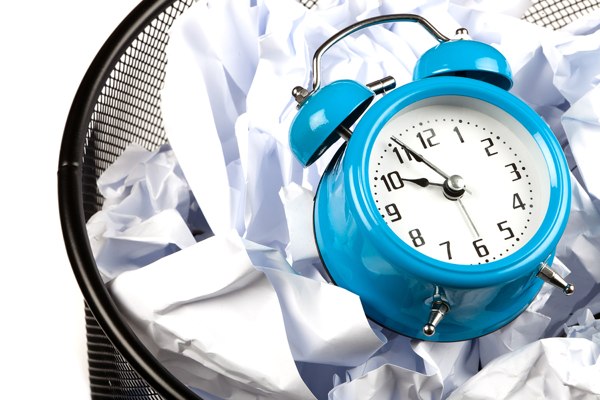 WHAT DOES THIS MEAN FOR
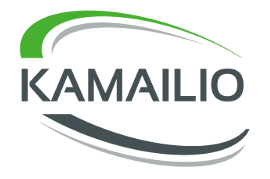 WHAT DOES THIS MEAN FOR
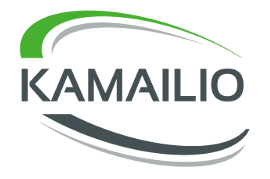 …and RTC in general…
YOU’RE PROVIDING:
YOU’RE PROVIDING:
SEAMLESS, CONSISTENT IMAGE THROUGHOUT YOUR SYSTEM
[Speaker Notes: Shaw example]
YOU’RE PROVIDING:
SEAMLESS, CONSISTENT IMAGE THROUGHOUT YOUR SYSTEM
A PROJECTION OF PROFESSIONALISM
YOU’RE PROVIDING:
SEAMLESS, CONSISTENT IMAGE THROUGHOUT YOUR SYSTEM
A PROJECTION OF PROFESSIONALISM
THE BEGINNING – OR EXTENSION – OF THE COMPANY’S BRAND AND IDENTITY
YOU’RE PROVIDING:
SEAMLESS, CONSISTENT IMAGE THROUGHOUT YOUR SYSTEM
A PROJECTION OF PROFESSIONALISM
THE BEGINNING – OR EXTENSION – OF THE COMPANY’S BRAND AND IDENTITY
A PLAIN AND OBVIOUS STATEMENT OF YOUR COMPETENCY
[Speaker Notes: Callers are forming an opinion already]
…AND FOR BONUS POINTS
…AND FOR BONUS POINTS
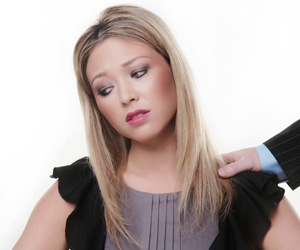 [Speaker Notes: You won’t hand it over to the end user for them to figure out recording – with the receptionist….]
…AND FOR BONUS POINTS
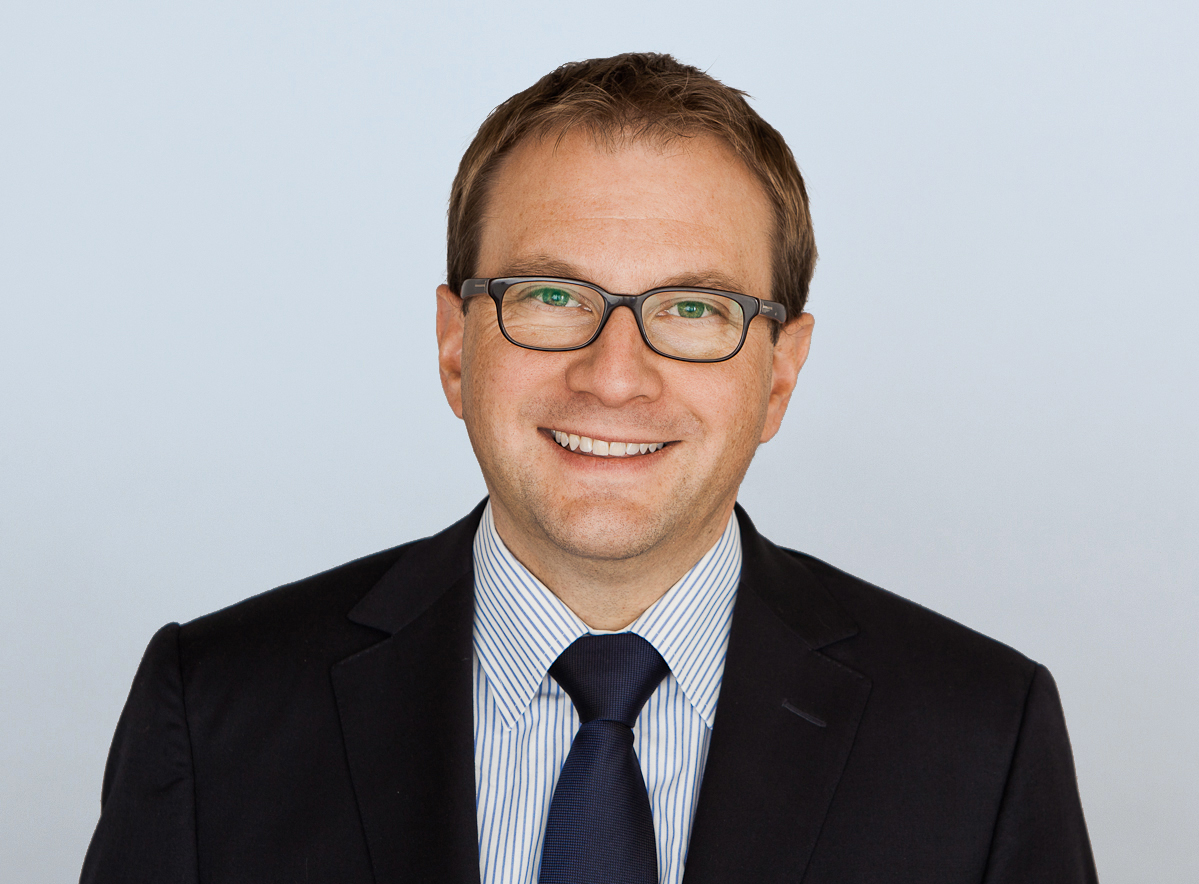 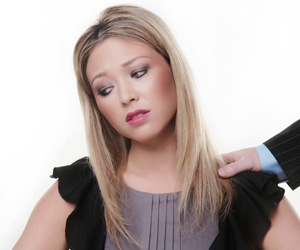 [Speaker Notes: ….the client themselves]
…AND FOR BONUS POINTS
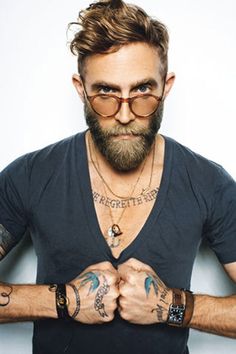 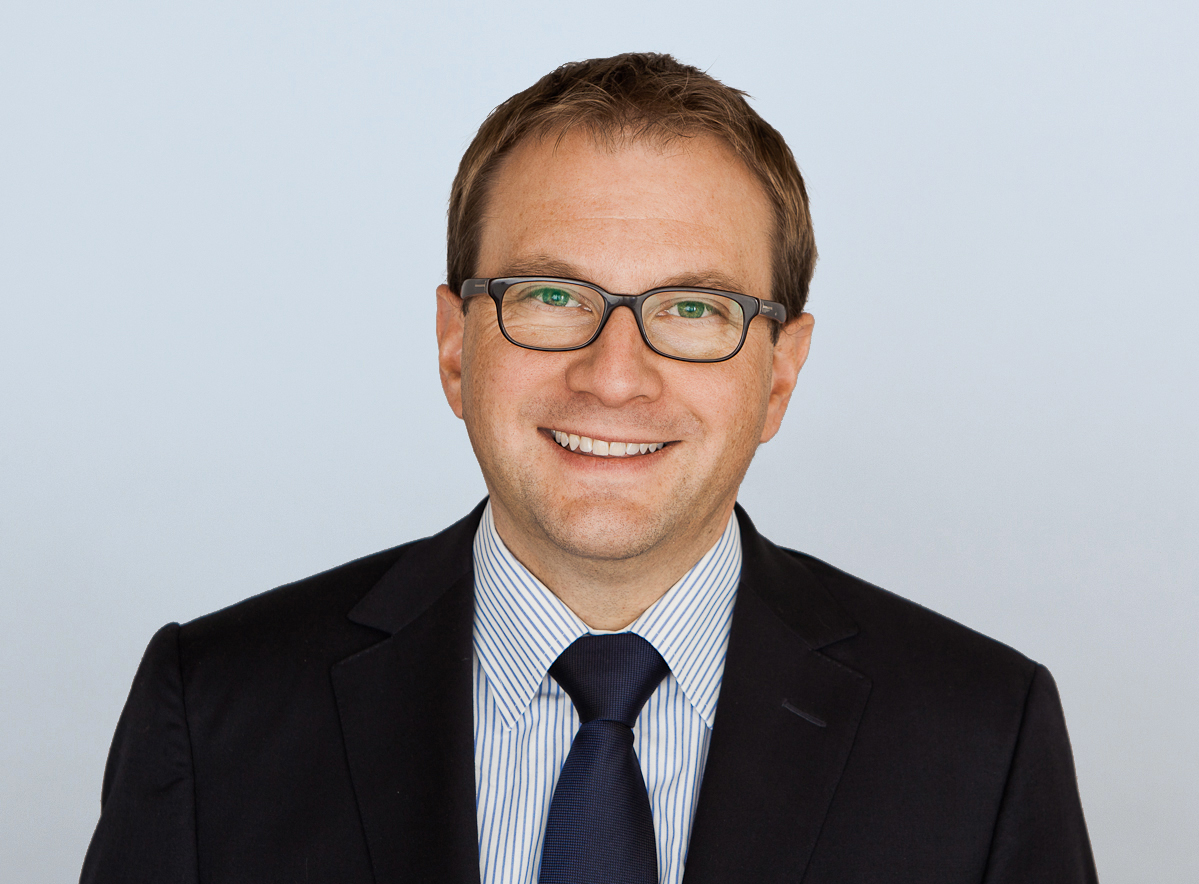 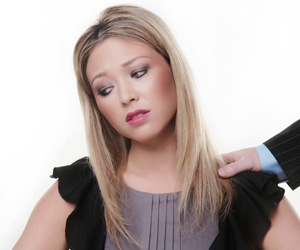 [Speaker Notes: ….the client themselves]
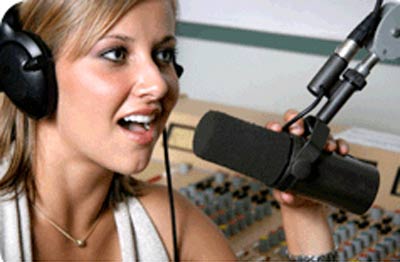 [Speaker Notes: Hire a pro]
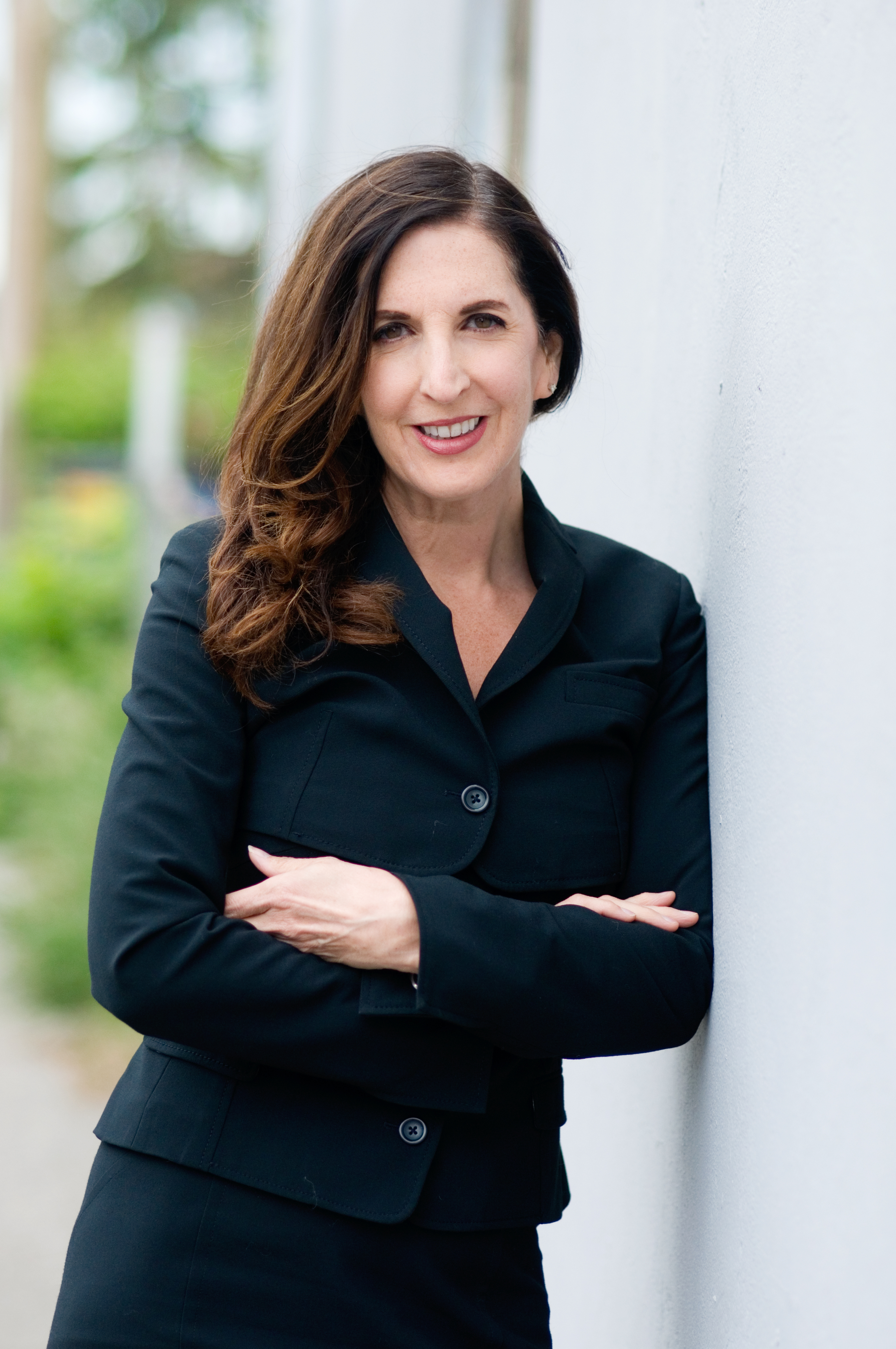 [Speaker Notes: Hire THIS pro!]
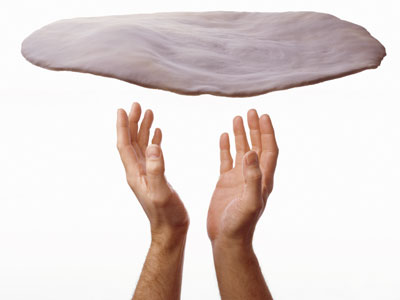 [Speaker Notes: It’s a skillset]
A GOOD IVR:
A GOOD IVR:
WELCOMES….GENUINELY
A GOOD IVR:
WELCOMES….GENUINELY
SETS THE TONE
A GOOD IVR:
WELCOMES….GENUINELY
SETS THE TONE
INVOLVES THE CALLER
A GOOD IVR:
WELCOMES….GENUINELY
SETS THE TONE
INVOLVES THE CALLER
DOES NOT EXHAUST THE CALLER!
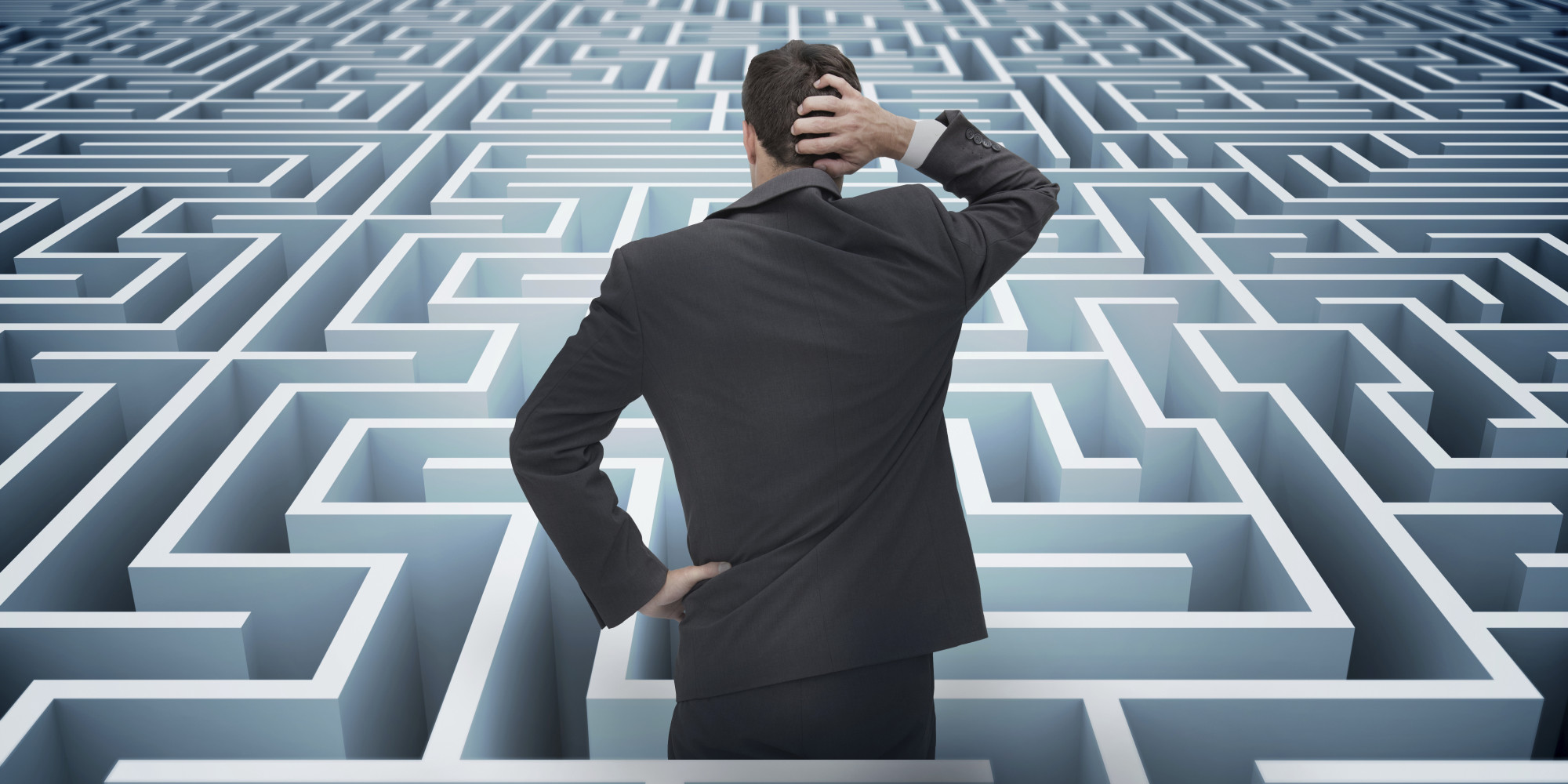 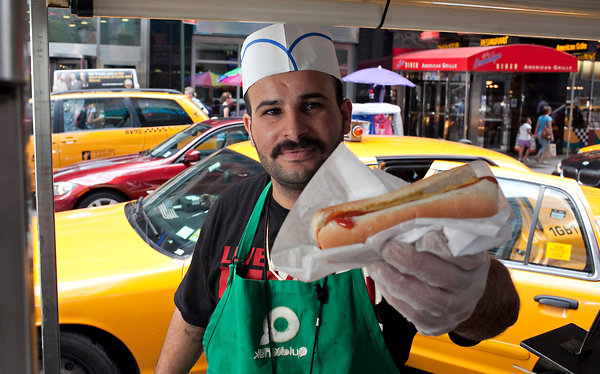 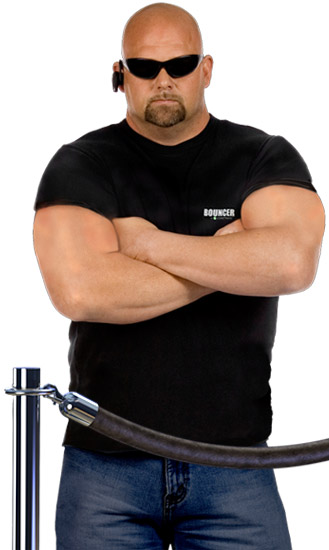 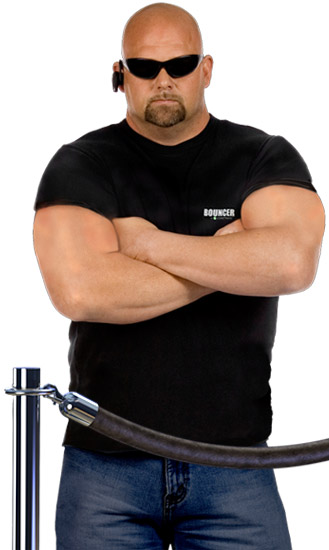 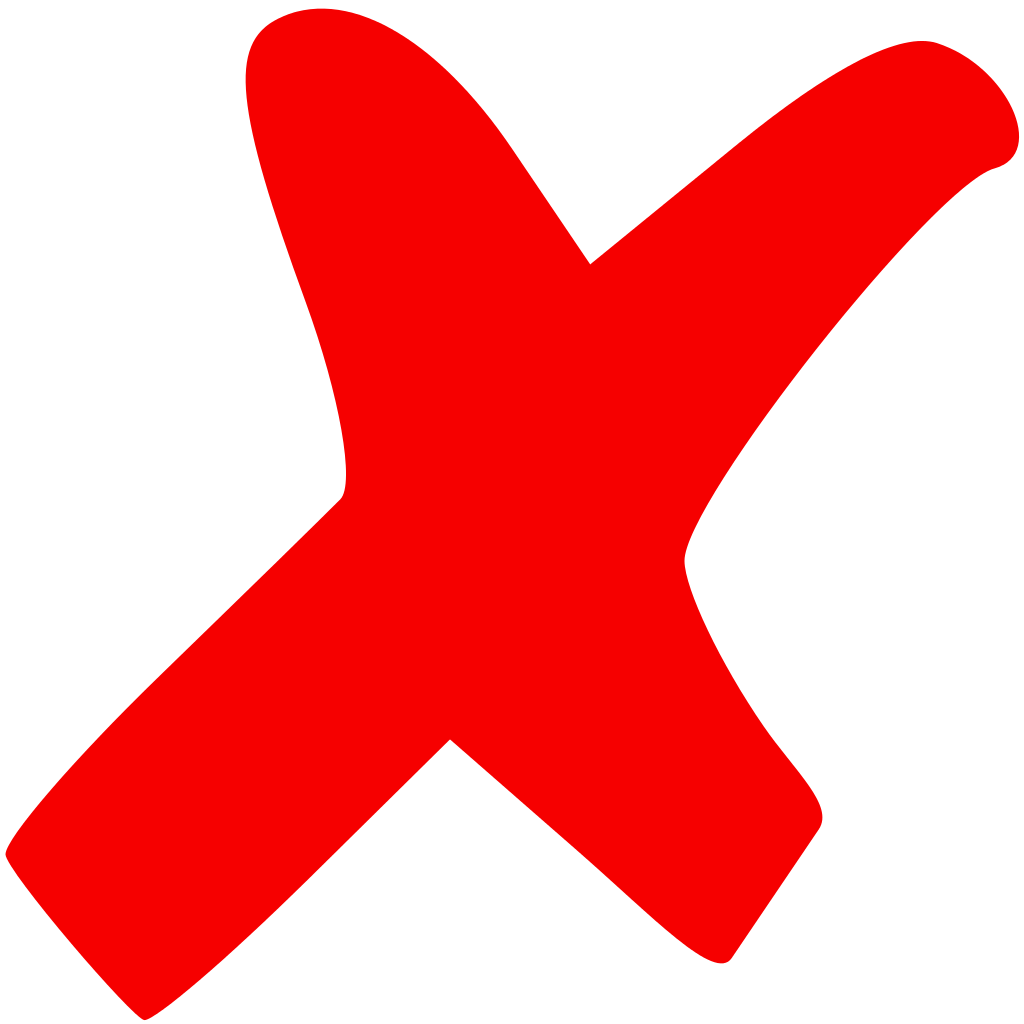 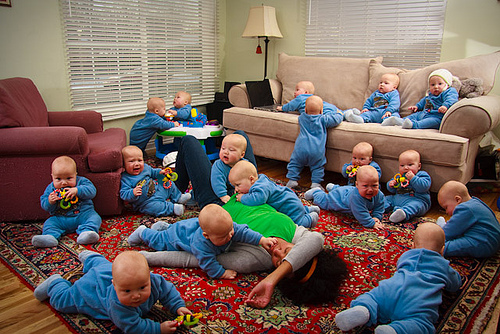 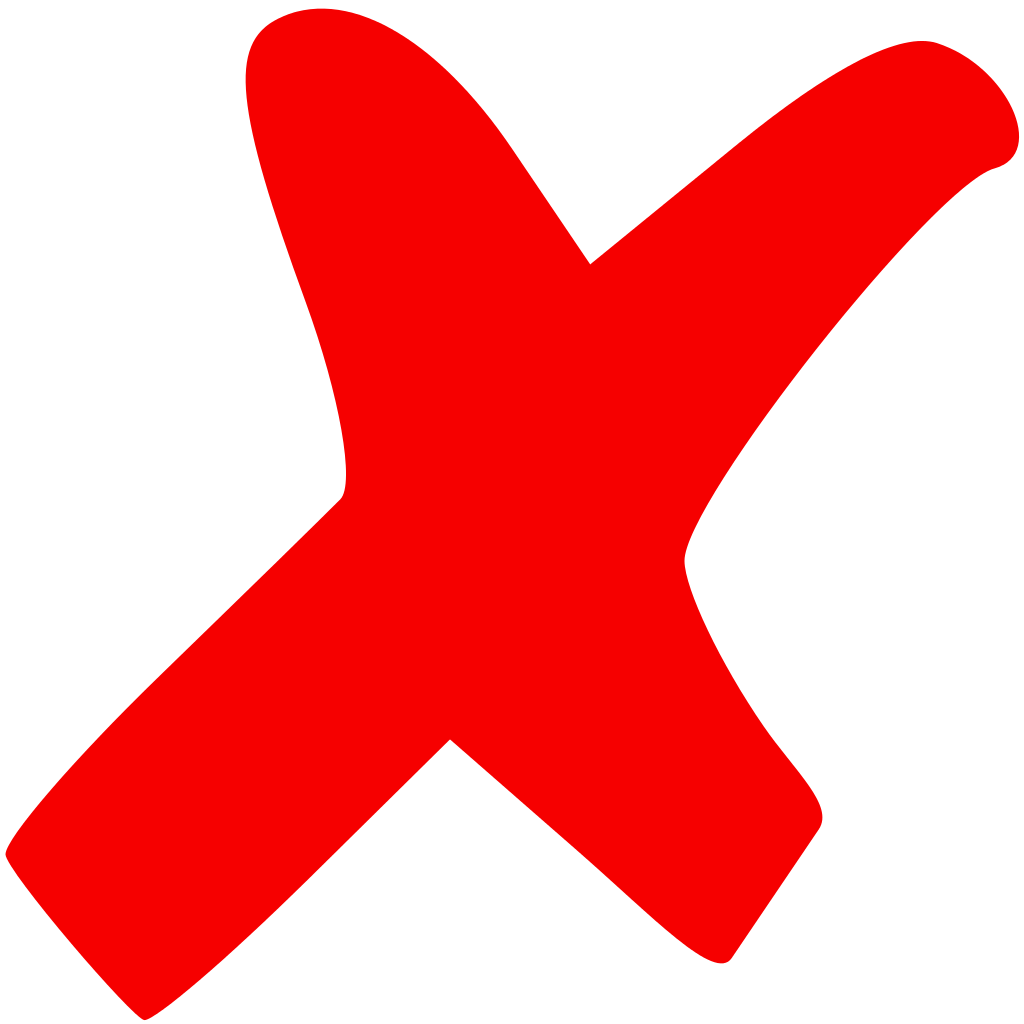 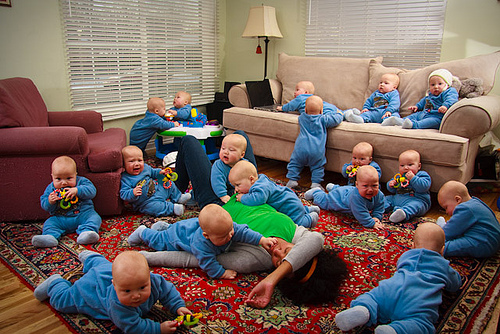 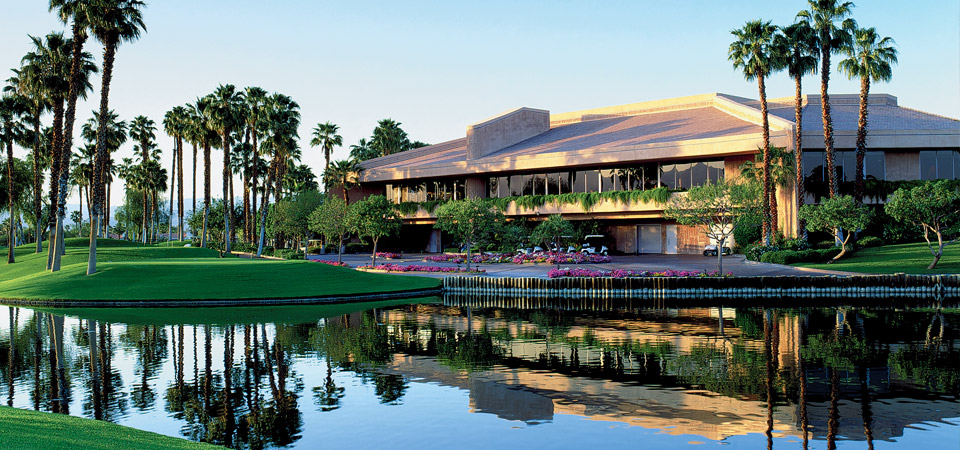 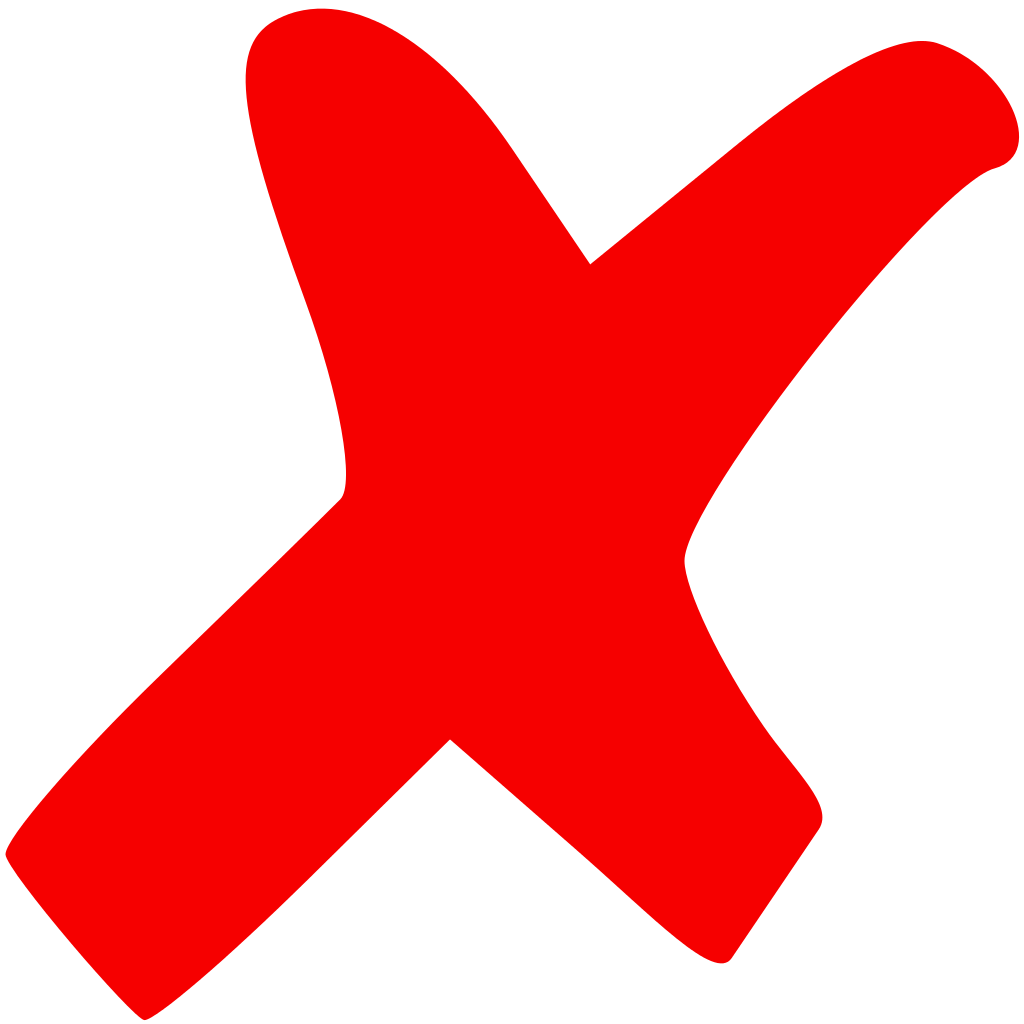 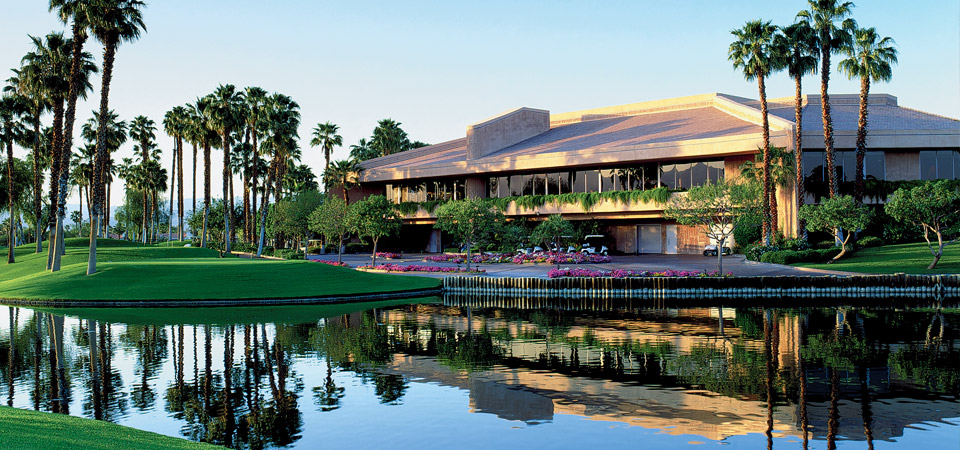 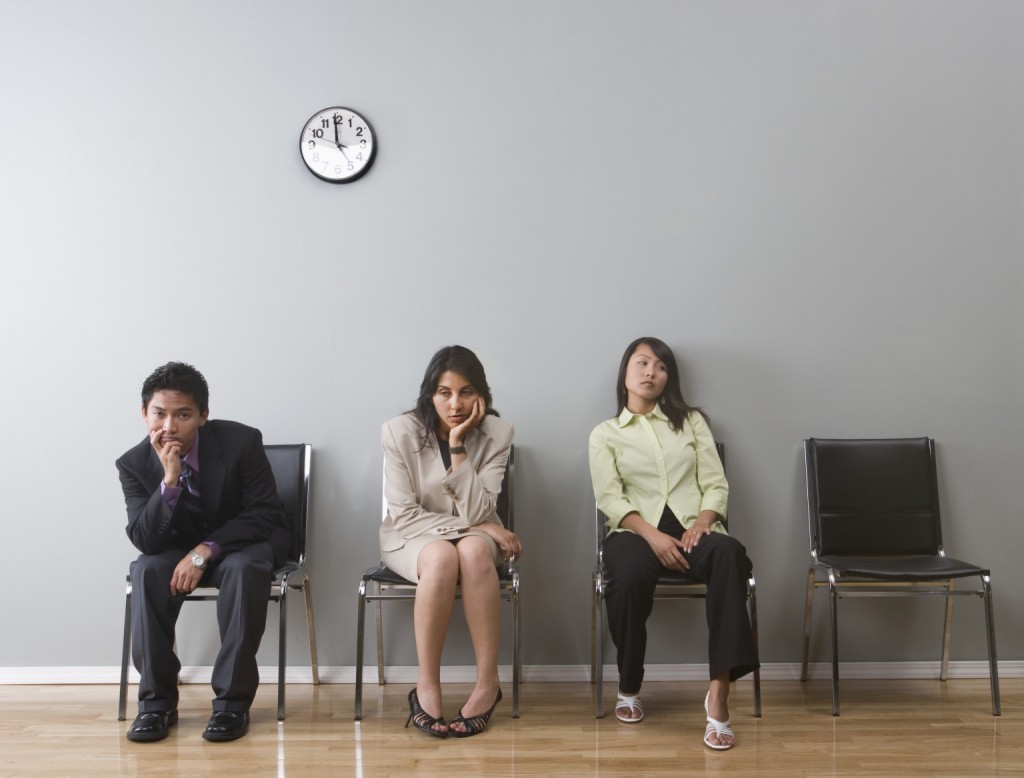 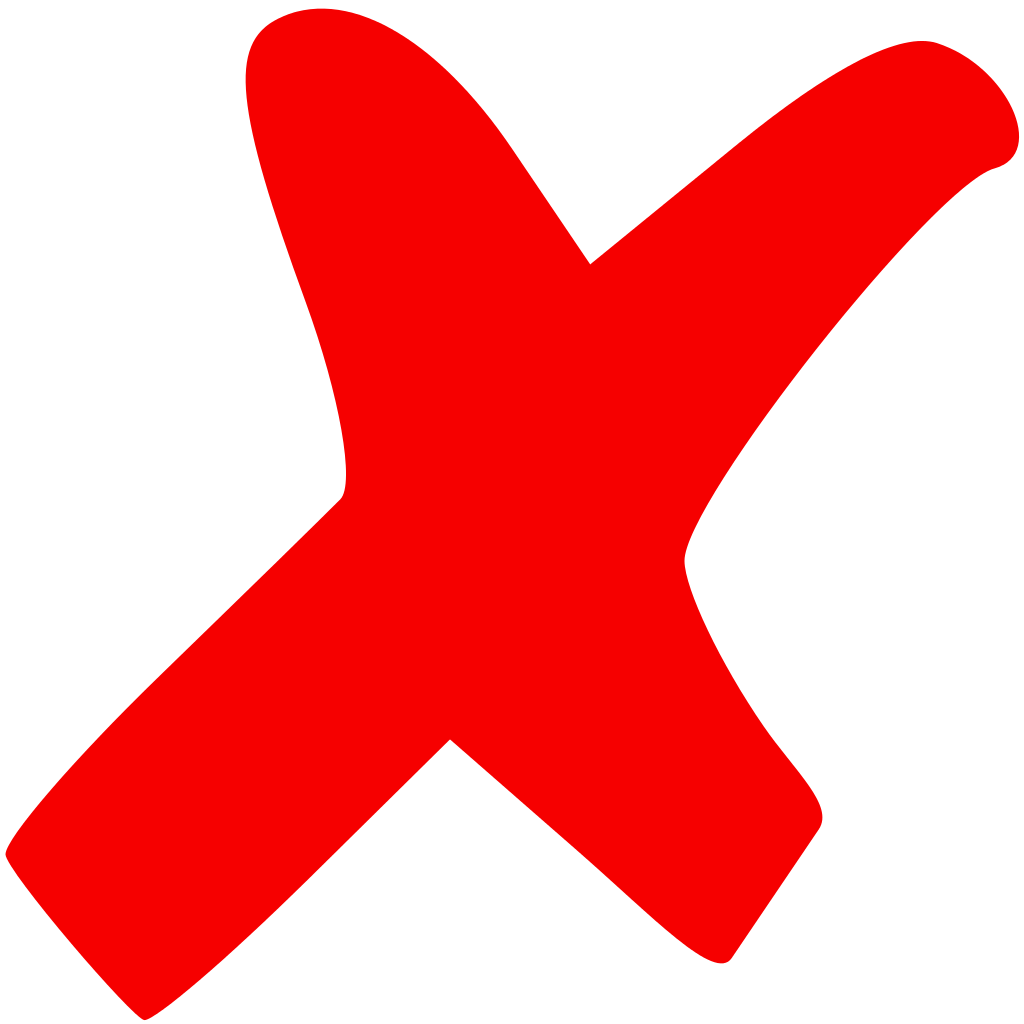 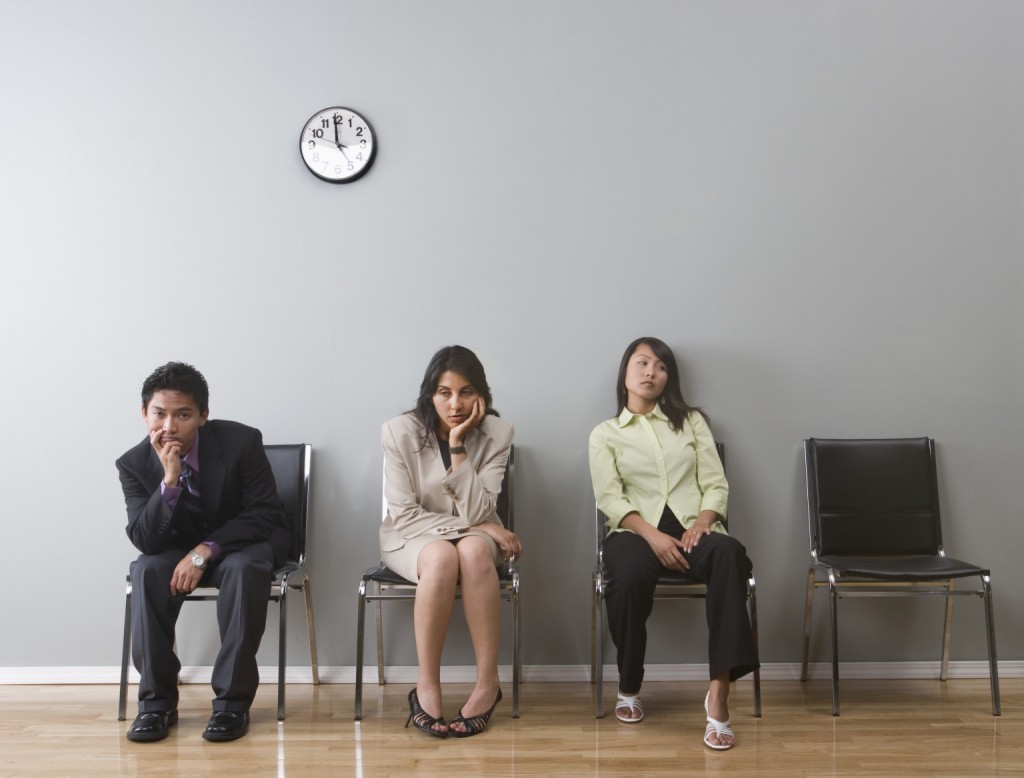 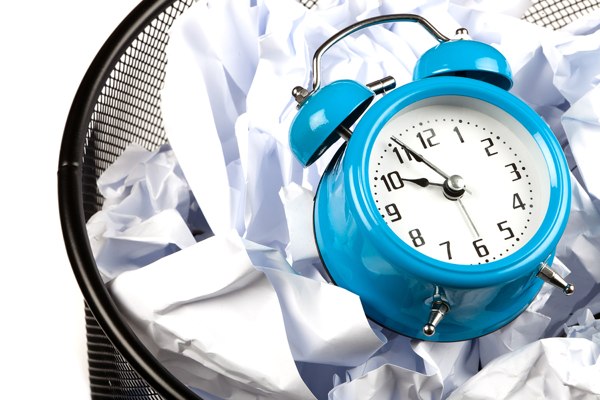 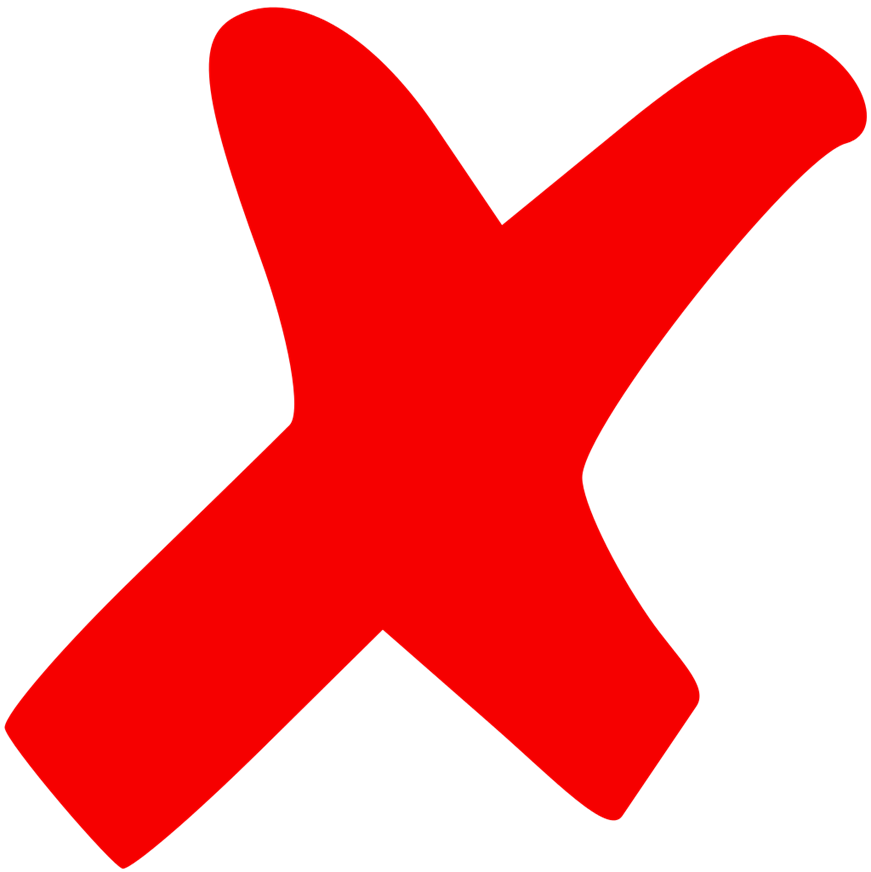 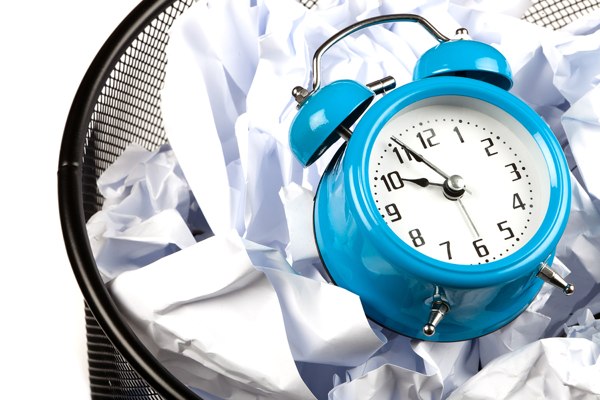 YOU’RE STRIVING FOR AN IVR WHICH….
YOU’RE STRIVING FOR AN IVR WHICH….
REFLECTS THE COMPANY’S PERSONALITY
YOU’RE STRIVING FOR AN IVR WHICH….
REFLECTS THE COMPANY’S PERSONALITY
ESTABLISHES WHAT IT WILL BE LIKE TO DEAL WITH THE COMPANY
YOU’RE STRIVING FOR AN IVR WHICH….
REFLECTS THE COMPANY’S PERSONALITY
ESTABLISHES WHAT IT WILL BE LIKE TO DEAL WITH THE COMPANY
TRULY ENGAGES THE CALLER
YOU’RE STRIVING FOR AN IVR WHICH….
REFLECTS THE COMPANY’S PERSONALITY
ESTABLISHES WHAT IT WILL BE LIKE TO DEAL WITH THE COMPANY
TRULY ENGAGES THE CALLER
MAKES THE CALLER AN ACTIVE PARTICIPANT IN THE PROCESS
YOU’RE STRIVING FOR AN IVR WHICH….
REFLECTS THE COMPANY’S PERSONALITY
ESTABLISHES WHAT IT WILL BE LIKE TO DEAL WITH THE COMPANY
TRULY ENGAGES THE CALLER
MAKES THE CALLER AN ACTIVE PARTICIPANT IN THE PROCESS
RESPECTS THE CALLER’S TIME AND PATIENCE
YOU’RE STRIVING FOR AN IVR WHICH….
REFLECTS THE COMPANY’S PERSONALITY
ESTABLISHES WHAT IT WILL BE LIKE TO DEAL WITH THE COMPANY
TRULY ENGAGES THE CALLER
MAKES THE CALLER AN ACTIVE PARTICIPANT IN THE PROCESS
RESPECTS THE CALLER’S TIME AND PATIENCE
DOESN’T JUST “ANSWER THE PHONE”
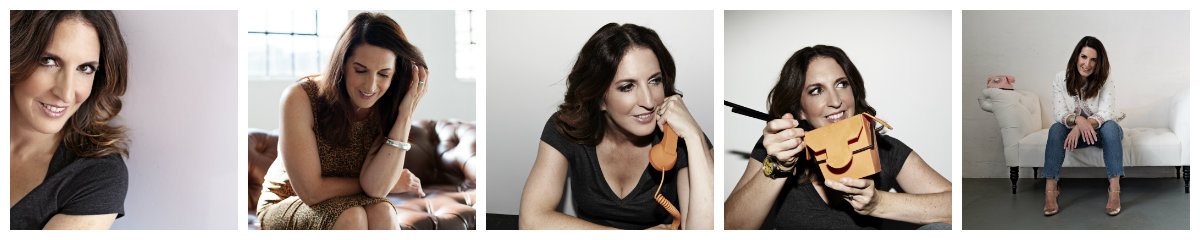 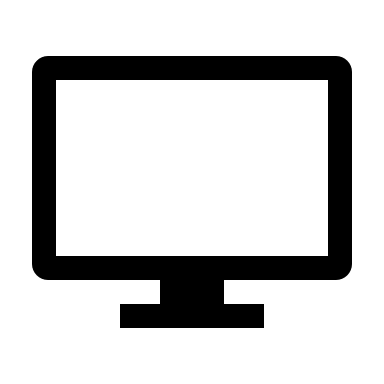 WWW.THEIVRVOICE.COM

ALLISON@THEIVRVOICE.COM

@VOICEGAL
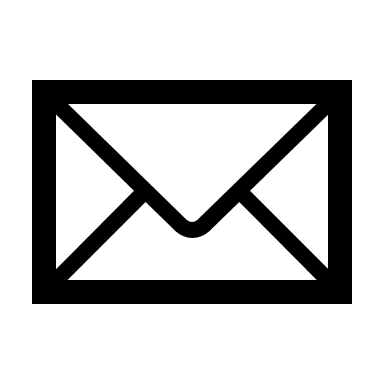 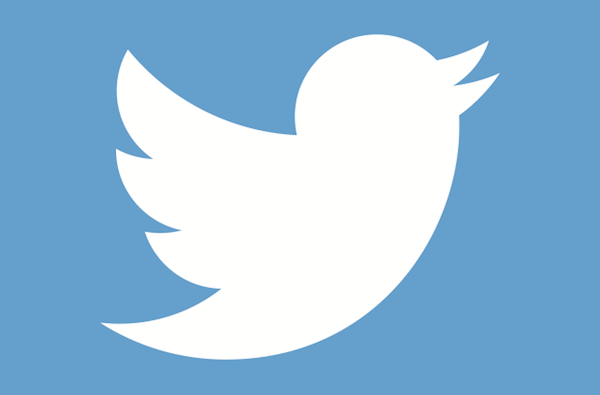